Rempart celteTechnique du murus gallicus
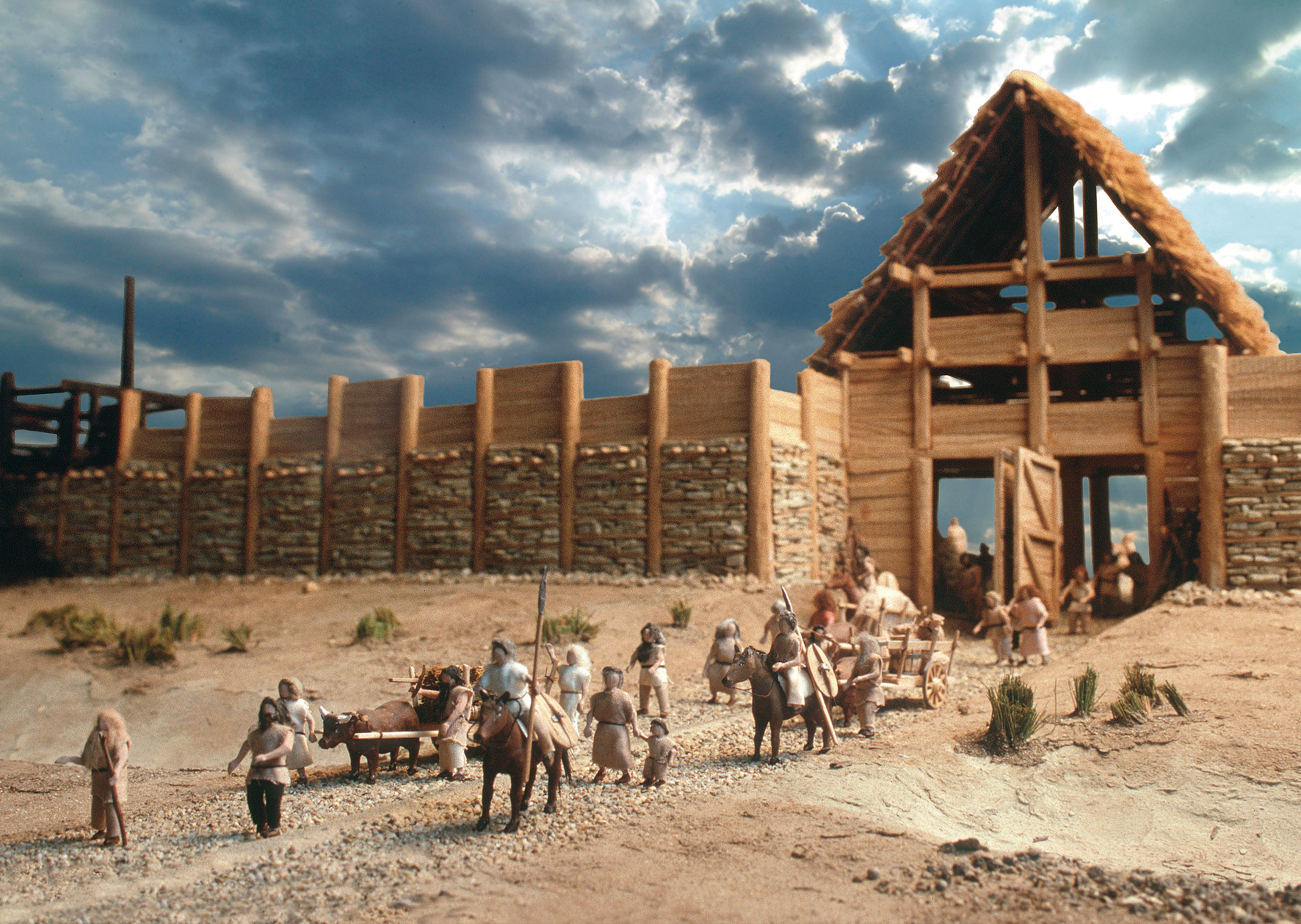 Maquette de l’entrée de l’oppidum du Vully (FR
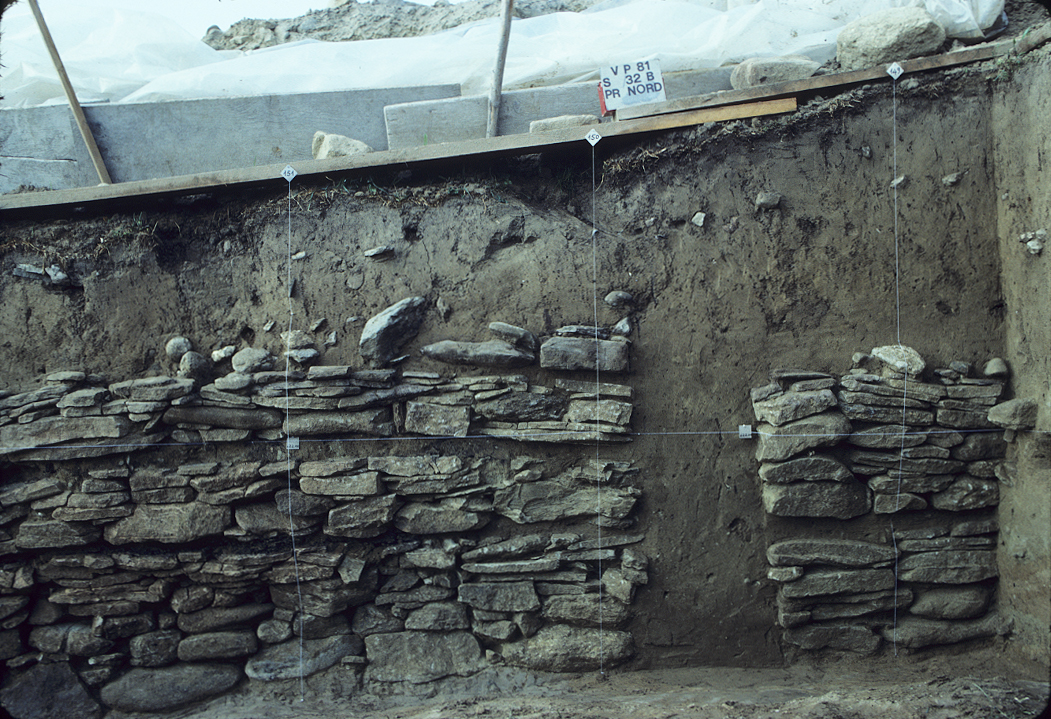 Vestiges de l’oppidum du Vully (FR)
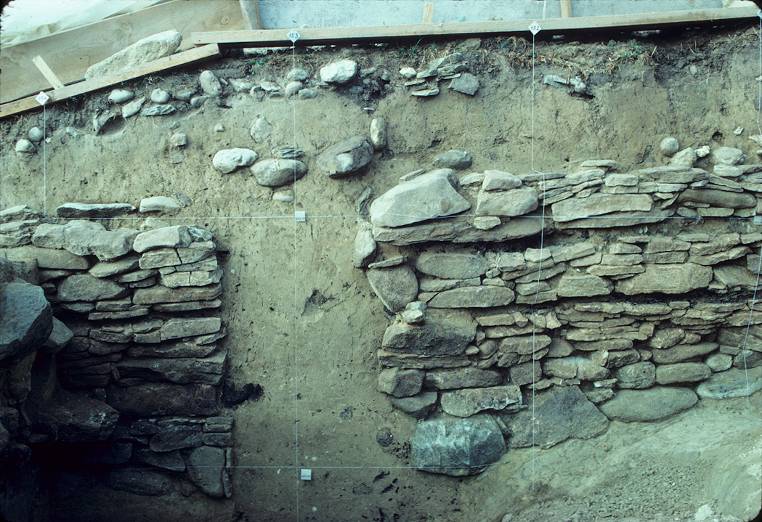 Vestiges de l’oppidum du Vully (FR)
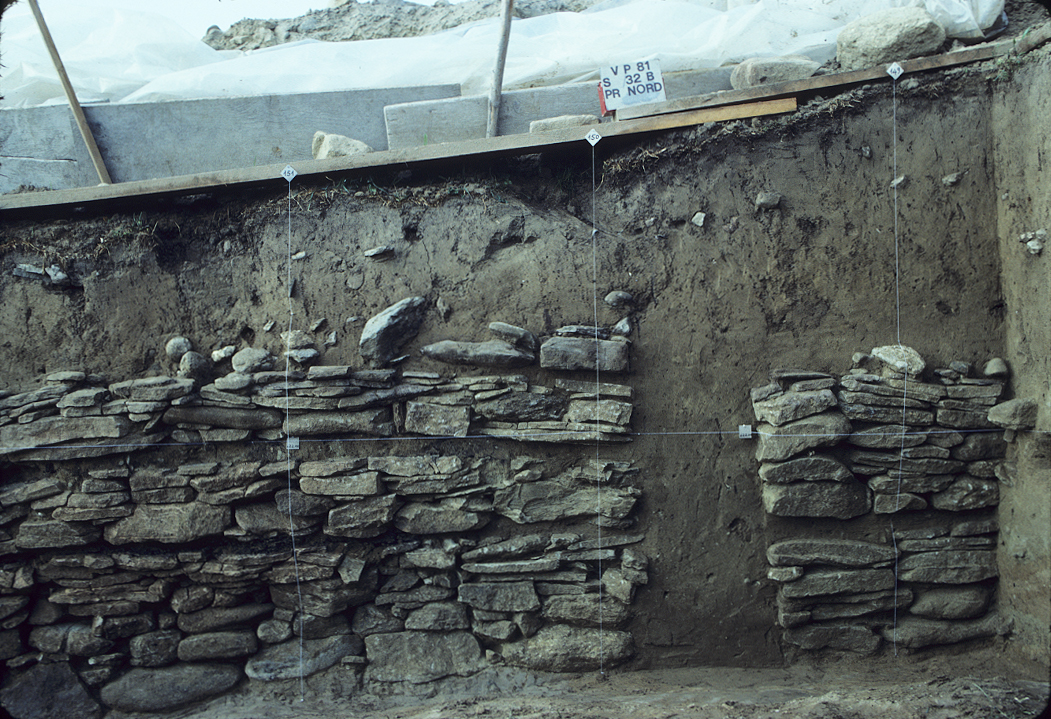 Architecture de l’oppidum du Vully (FR
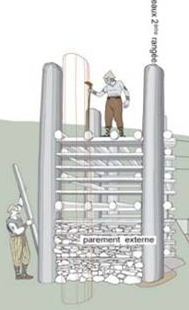 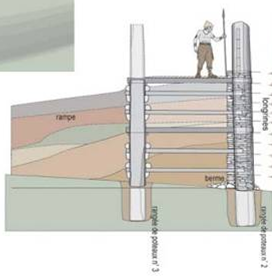 Structure du rempart de l’oppidum du Vully (FR)
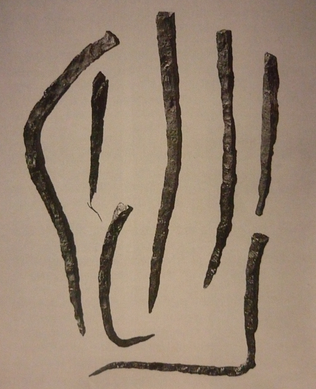 Grands clous en fer servant à
fixer  les poutres en bois
Longueur jusqu’à 30 cm
Celtes et Romains dans le pays de Vaud
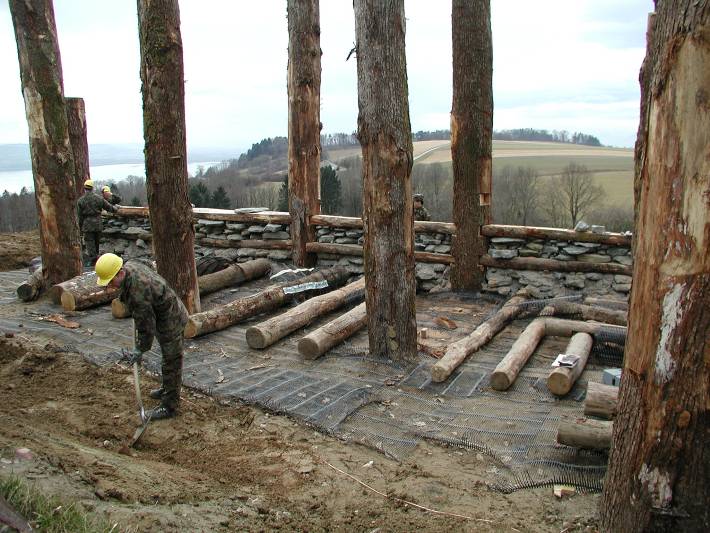 Reconstitution du rempart du Vully (FR)
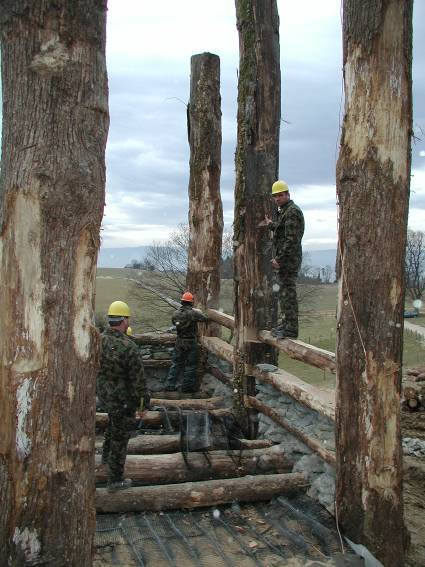 Reconstitution du rempart du Vully (FR)
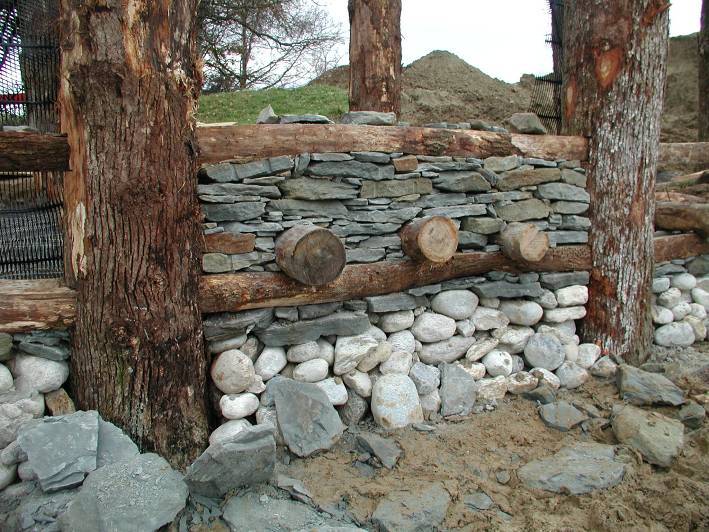 Reconstitution du rempart du Vully (FR)
Reconstitution du rempart du Vully (FR)
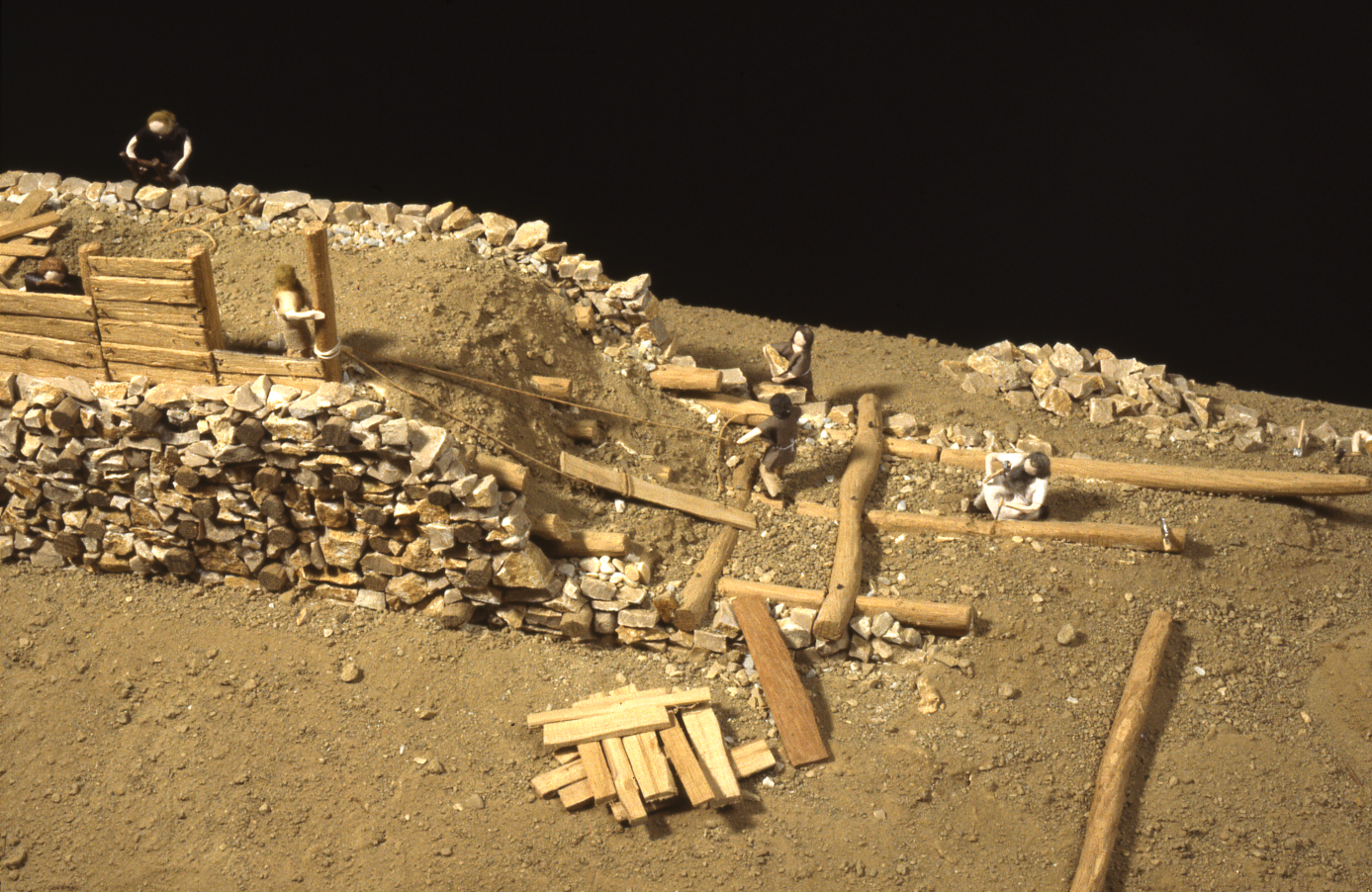 Reconstitution du rempart de Sermuz (VD)
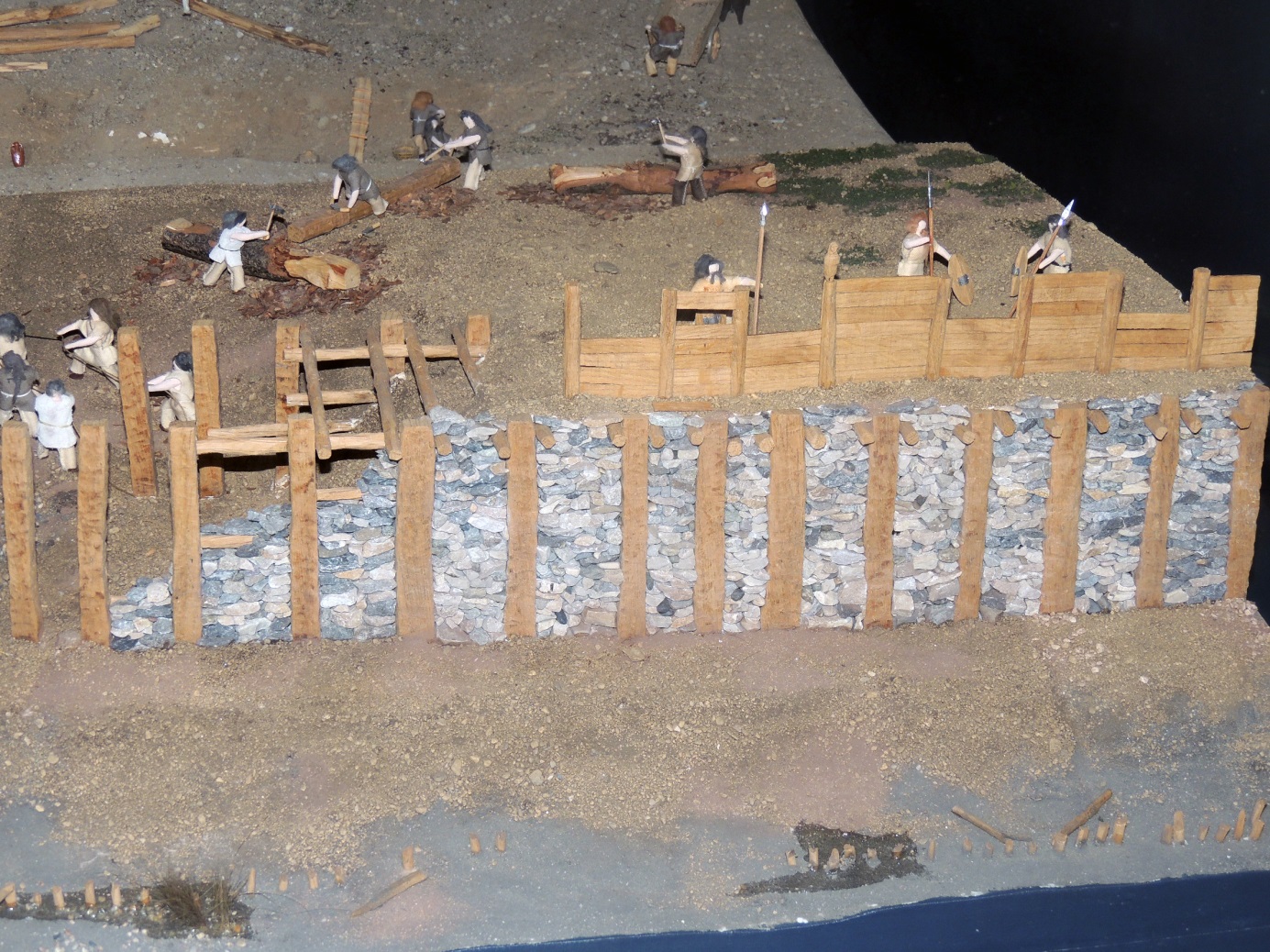 Reconstitution du rempart de Sermuz (VD)
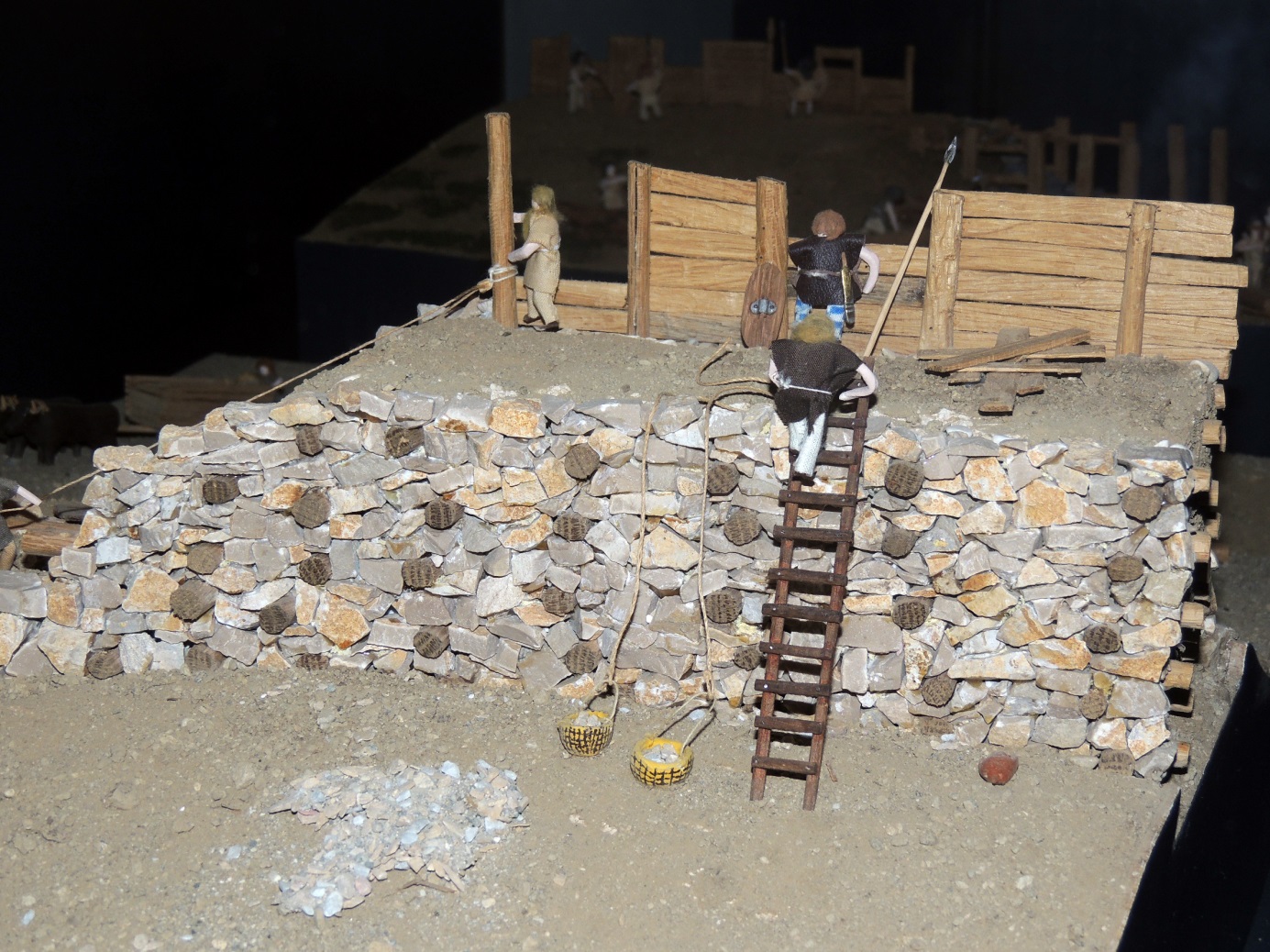 Reconstitution du rempart de Sermuz (VD)
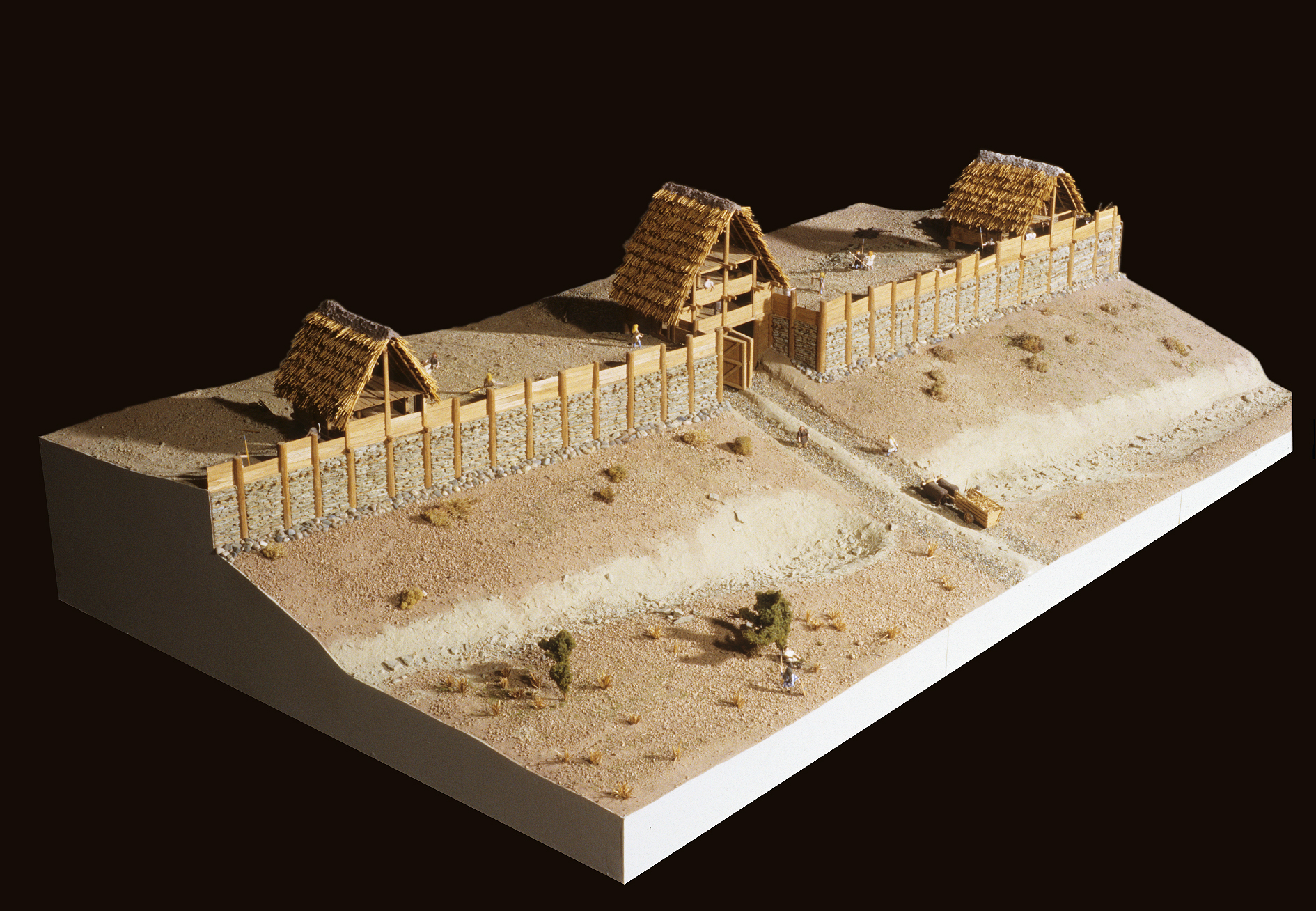 Maquette de l’entrée de l’oppidum du Vully, côté extérieur, (FR)
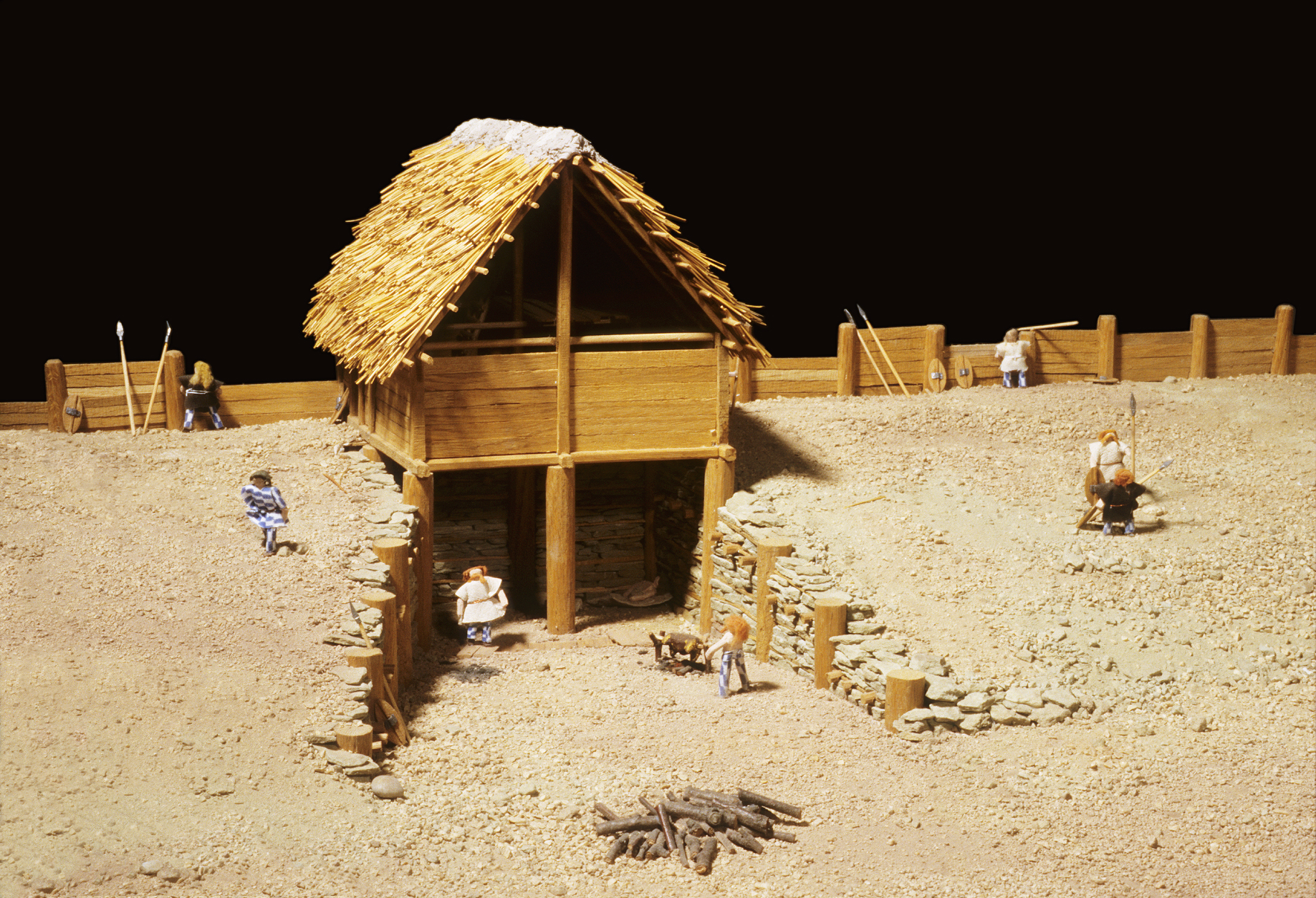 Maquette de l’entrée de l’oppidum du Vully (FR), côté intérieur avec le remblai
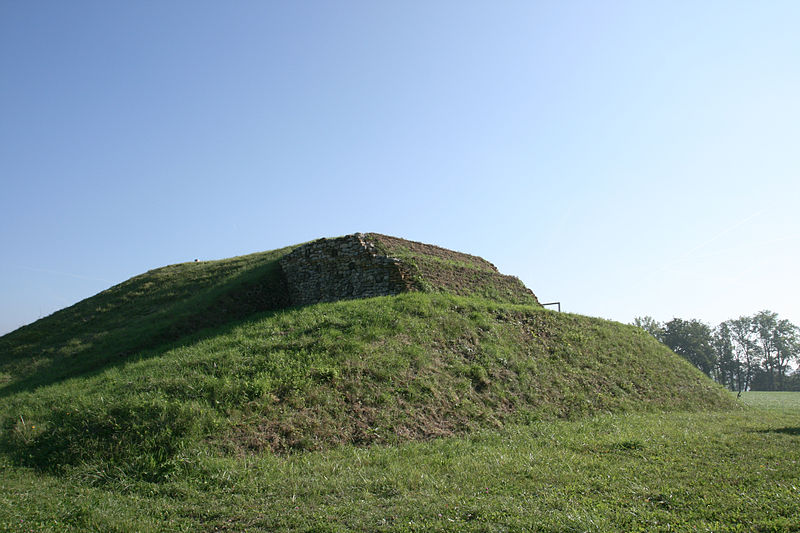 Rempart de Sermuz (VD) après restauration
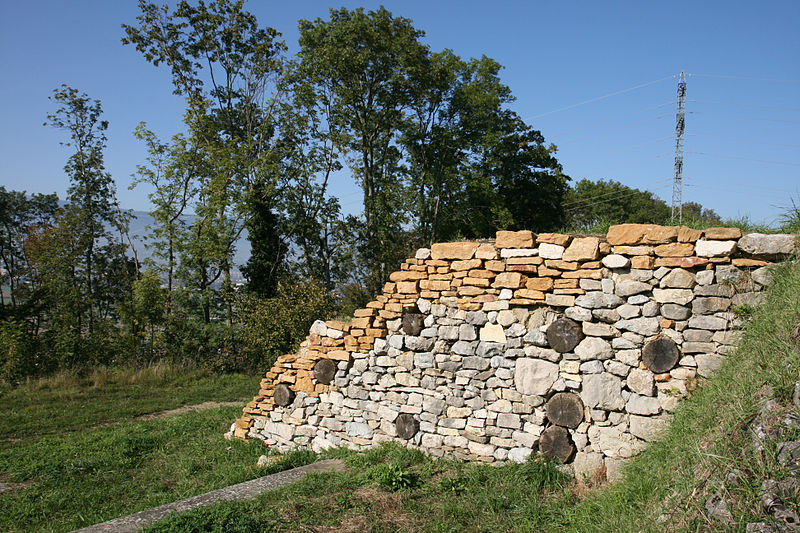 Reconstitution du rempart de Sermuz (VD)
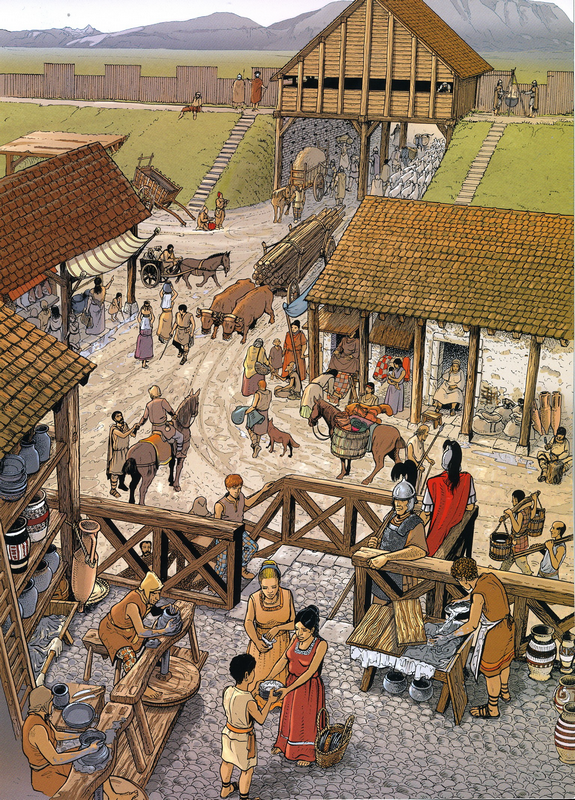 Essai de restitution de l’oppidum de Genève vers 100 avant J.-C.
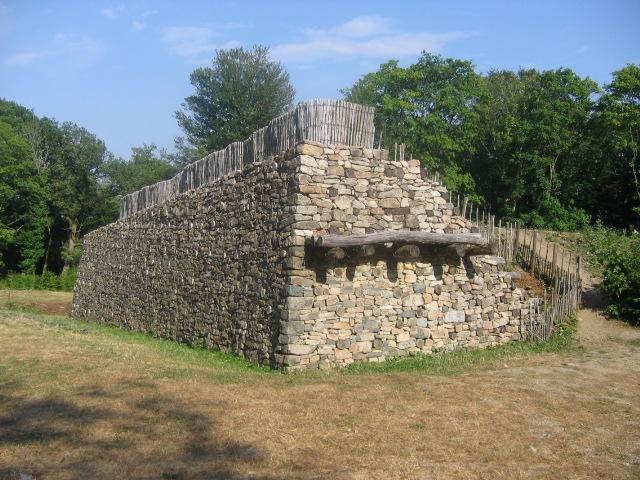 Reconstitution du rempart de Bibracte (France)